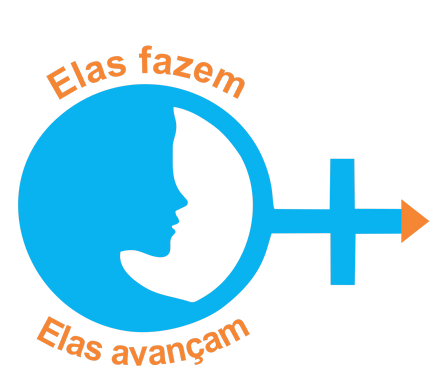 PRIMEIRO CONGRESSO DA MULHER EMPREENDEDORA DE ITUPEVA  19/NOVEMBRO/2022
Não existe pergunta boba!
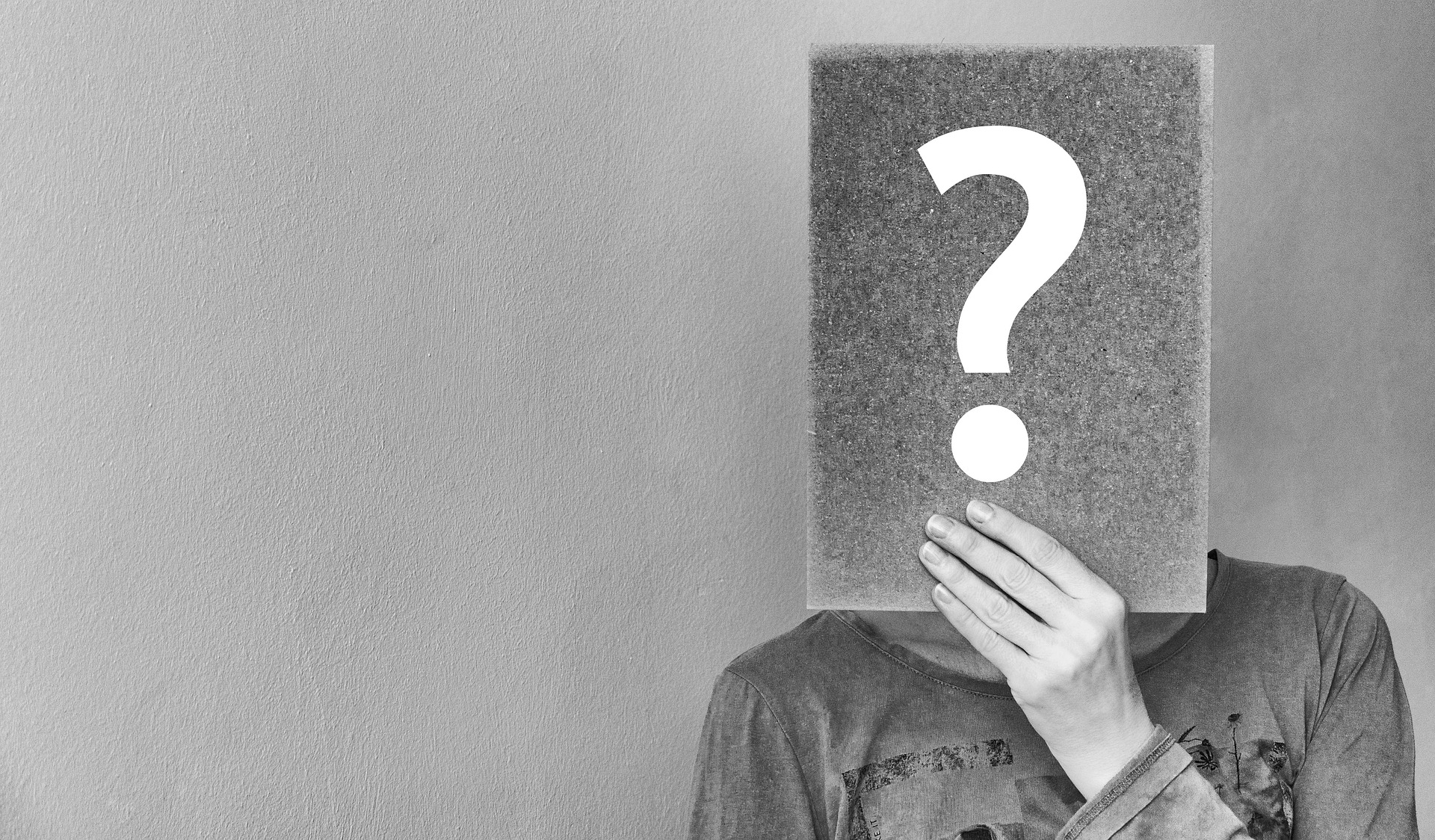 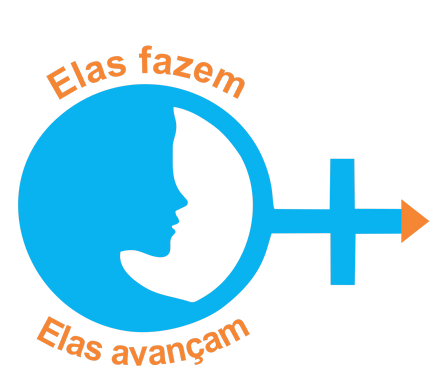 PRIMEIRO CONGRESSO DA MULHER EMPREENDEDORA DE ITUPEVA  19/NOVEMBRO/2022
Podem me interromper!!
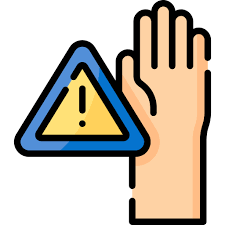 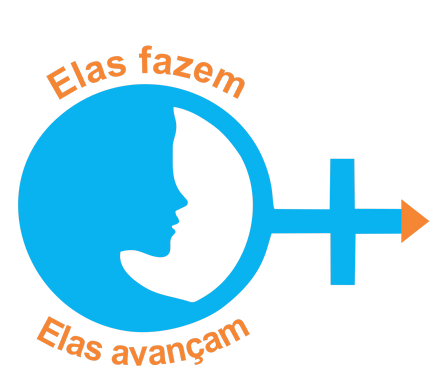 PRIMEIRO CONGRESSO DA MULHER EMPREENDEDORA DE ITUPEVA  19/NOVEMBRO/2022
POR QUE ESTOU OUVINDO ISSO?
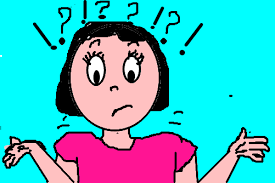 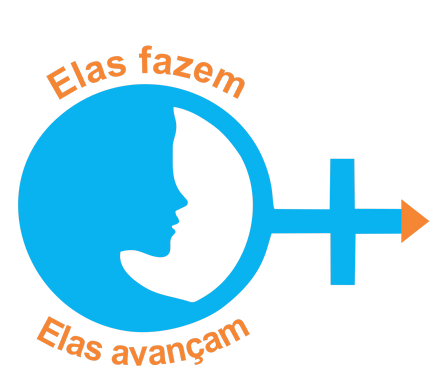 PRIMEIRO CONGRESSO DA MULHER EMPREENDEDORA DE ITUPEVA  19/NOVEMBRO/2022
EDNÉIA MERCADO CAPOLETTI
56 ANOS (19/02/1966)
ADMINISTRADORA DE EMPRESAS (UNIVERSIDADE NOVE DE JULHO)
ESPECIALISTA EM MARKETING (FUNDAÇÃO GETÚLIO VARGAS – FGV)
MESTRE EM ADMINISTRAÇÃO DE EMPRESAS – COM ÊNFASE EM EMPREENDEDORISMO FEMININO – FACULDADE CAMPO LIMPO PAULISTA – FACCAMP) DISSERTAÇÃO: OPORTUNIDADES E DESAFIOS DA AÇÃO EMPREENDEDORA FEMININA APÓS A MATERNIDADE
E-mail: neia@francez.com.br  / neia@favorit.com.br
Whats app: (11) 9.4712-6055
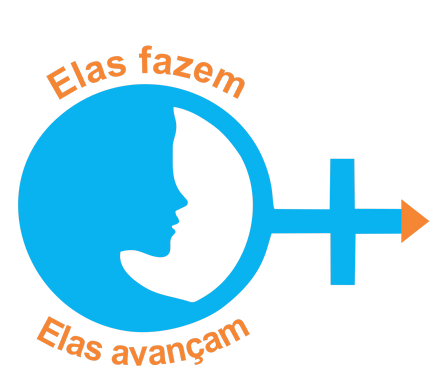 PRIMEIRO CONGRESSO DA MULHER EMPREENDEDORA DE ITUPEVA  19/NOVEMBRO/2022
AÇÃO EMPREENDEDORA
O MOMENTO DE EMPREENDER
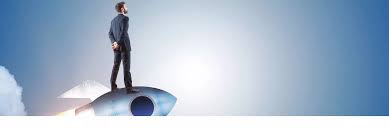 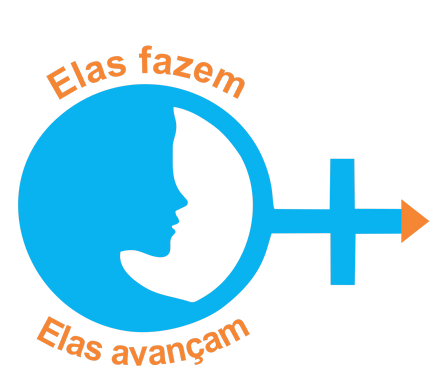 PRIMEIRO CONGRESSO DA MULHER EMPREENDEDORA DE ITUPEVA  19/NOVEMBRO/2022
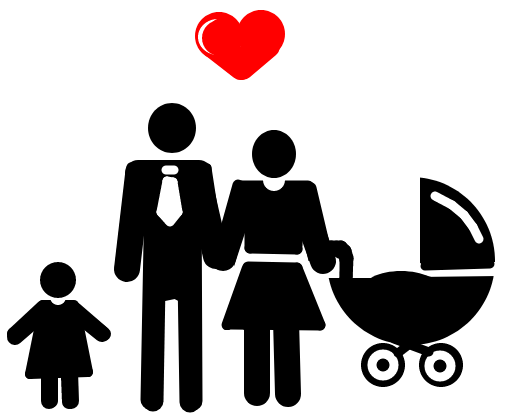 AS MULHERES ERAM CRIADAS PARA SEREM “DO LAR”
A CULTURA DETERMINAVA QUE ERA MELHOR SER “EDUCADA” DO QUE SER “INSTRUÍDA”
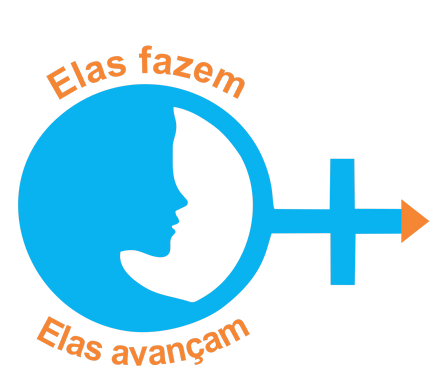 PRIMEIRO CONGRESSO DA MULHER EMPREENDEDORA DE ITUPEVA  19/NOVEMBRO/2022
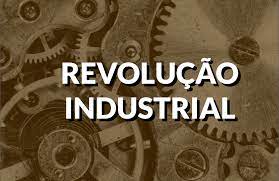 1760 até 1850 – Inglaterra
Entre 1930 e 1955 – Brasil
Avanço tecnológico/surgimento máquinas
Desvalorização do trabalho feminino
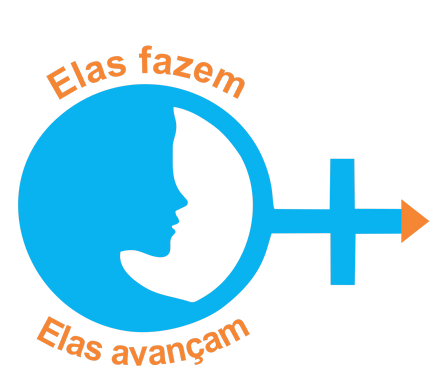 PRIMEIRO CONGRESSO DA MULHER EMPREENDEDORA DE ITUPEVA  19/NOVEMBRO/2022
IBGE (2019) – taxa participação mulheres com 15 ou mais anos de idade no mercado de trabalho foi de 54,5% e a dos homens chegou a 73,7%
IBGE (2019) – 55,2% dos assalariados são homens / 44,8% são mulheres
Apesar da proibição/proteção da Constituição, as mulheres recebem em média 15% a menos que os homens
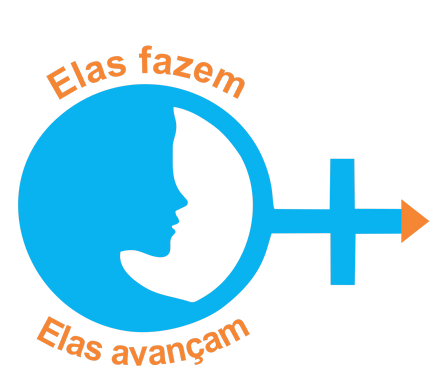 PRIMEIRO CONGRESSO DA MULHER EMPREENDEDORA DE ITUPEVA  19/NOVEMBRO/2022
RME (2018) – 52% das mulheres empreendem após ter filhos
59% da mulheres empreendedoras no Brasil são casadas
A maioria das empreendedoras no Brasil, empreende após os 30 anos
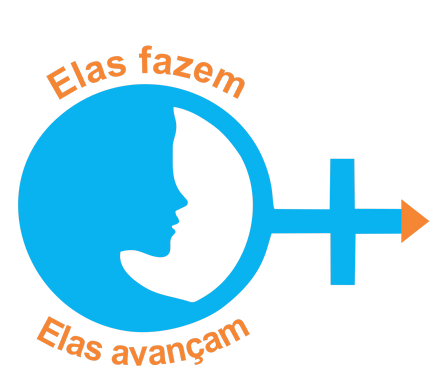 PRIMEIRO CONGRESSO DA MULHER EMPREENDEDORA DE ITUPEVA  19/NOVEMBRO/2022
EMPREENDEDORISMO = CONCILIAÇÃO
VIDA PESSOAL (DE MÃOS DADAS) VIDA PROFISSIONAL
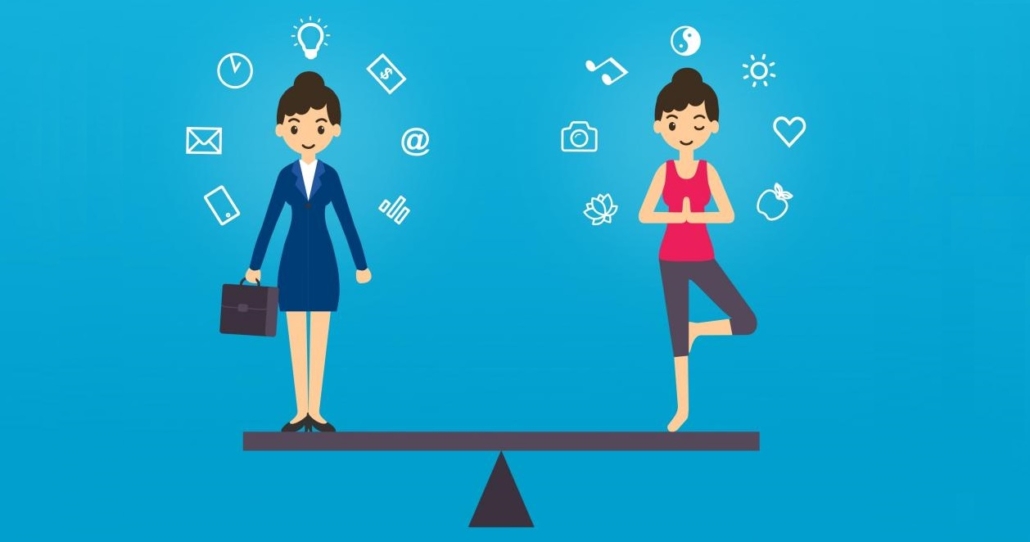 Esta Foto de Autor Desconhecido está licenciado em CC BY-NC-ND
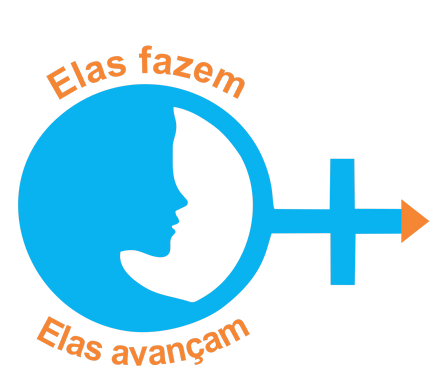 PRIMEIRO CONGRESSO DA MULHER EMPREENDEDORA DE ITUPEVA  19/NOVEMBRO/2022
NOVAS QUESTÕES ...............................CONFLITO!!!????!!!!

MAIS FLEXIBILIDADE DE TEMPO  X MANTER O NEGÓCIO EXIGE GRANDE DEDICAÇÃO DE TEMPO
CONSEGUE MANTER OS FILHOS POR PERTO X COMO CONCILIAR A ATENÇÃO FILHO/TRABALHO
COMO FAZER A DIVISÃO ENTRE O AMBIENTE DOMÉSTICO E O CORPORATIVO?
COMO VENCER O “TETO DE VIDRO”?
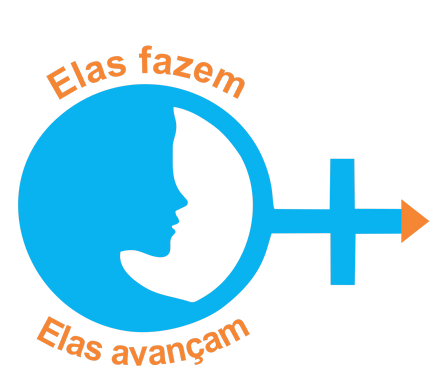 PRIMEIRO CONGRESSO DA MULHER EMPREENDEDORA DE ITUPEVA  19/NOVEMBRO/2022
RME (2018) – 4 MAIORES ERROS DESCRITOS PELAS EMPREENDEDORAS:
CULPA POR ESTAR TRABALHANDO E NÃO FICAR COM OS FILHOS/MARIDO/FAMÍLIA E VICE-VERSA
NÃO TER UMA ROTINA
NÃO TER TEMPO PARA SI PRÓPRIA
NÃO TRABALHAR COM OBJETIVOS E METAS
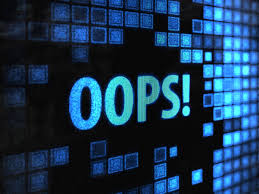 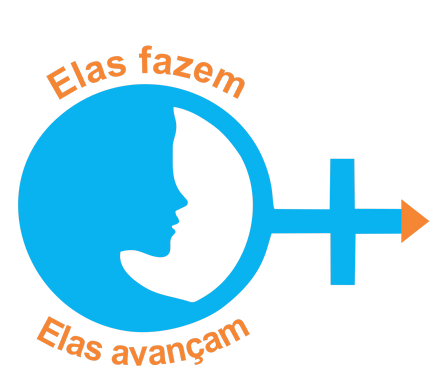 PRIMEIRO CONGRESSO DA MULHER EMPREENDEDORA DE ITUPEVA  19/NOVEMBRO/2022
OUTROS ASPECTOS:

SAÚDE MENTAL
BEM ESTAR EMOCIONAL
NÍVEIS DE ENERGIA
SENTIMENTOS DE ISOLAMENTO
ESTRESSE DENTRO DAS RELAÇÕES PESSOAIS
MEDO DO RISCO FINANCEIRO E DO ENDIVIDAMENTO
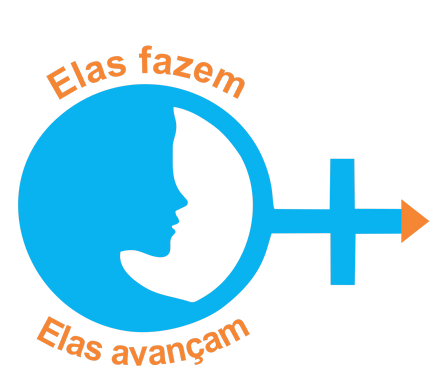 PRIMEIRO CONGRESSO DA MULHER EMPREENDEDORA DE ITUPEVA  19/NOVEMBRO/2022
VALE A PENA????
É O MOMENTO??????
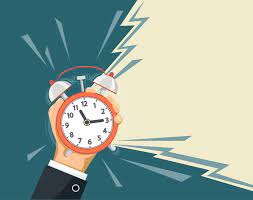 TEM QUE VALER A PENA AGORA!!!!!!!!!!!!!!!!!
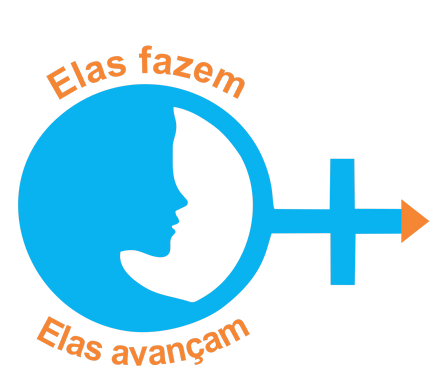 PRIMEIRO CONGRESSO DA MULHER EMPREENDEDORA DE ITUPEVA  19/NOVEMBRO/2022
EMPREENDER = O QUE É?
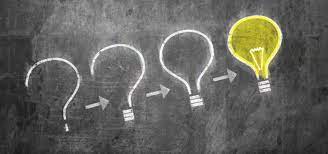 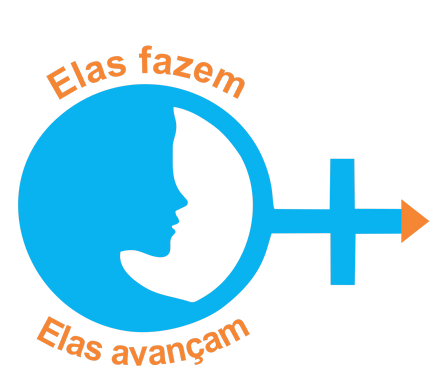 PRIMEIRO CONGRESSO DA MULHER EMPREENDEDORA DE ITUPEVA  19/NOVEMBRO/2022
EMPREENDER É USAR O TEMPO E AS SUAS MELHORES COMPETÊNCIAS TÉCNICAS E COMPORTAMENTAIS (SOFT SKILLS) COM AUTONOMIA PARA CRIAR VALOR, ASSUMINDO RISCOS E ACEITANDO DESAFIOS. EMPREENDER PODE SER UMA AÇÃO DE UMA OU MAIS PESSOAS QUE POSSUAM ESSE PERFIL.
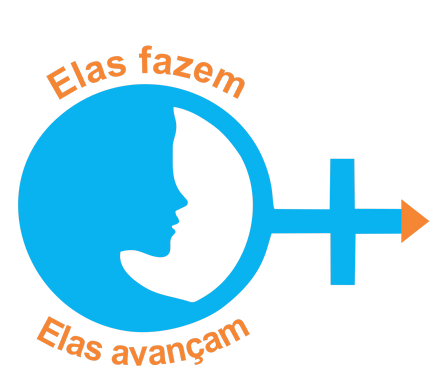 PRIMEIRO CONGRESSO DA MULHER EMPREENDEDORA DE ITUPEVA  19/NOVEMBRO/2022
USAR O TEMPO
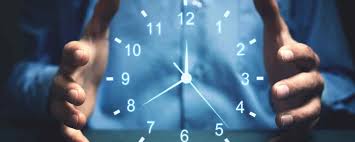 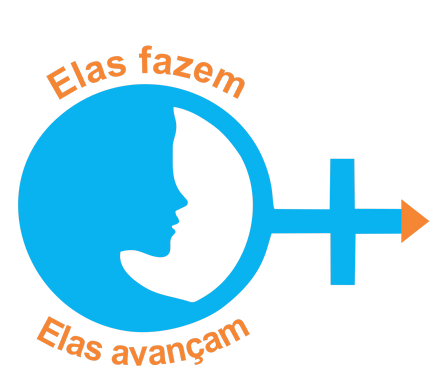 PRIMEIRO CONGRESSO DA MULHER EMPREENDEDORA DE ITUPEVA  19/NOVEMBRO/2022
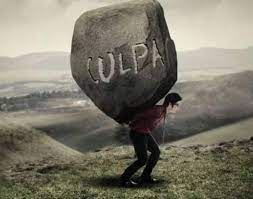 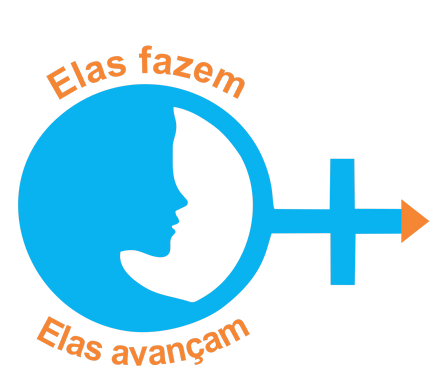 PRIMEIRO CONGRESSO DA MULHER EMPREENDEDORA DE ITUPEVA  19/NOVEMBRO/2022
ADMINISTRAÇÃO – ATO DE GERENCIAR ALGO, PROCURANDO SEMPRE OTIMIZAR OS RECURSOS E MINIMIZAR AS PERDAS.

ADMINISTRAÇÃO DO TEMPO – ESTRATÉGIA QUE VISA APROVEITAR MELHOR OS PERÍODOS DISPONÍVEIS, FAZENDO COM QUE AS TAREFAS SEJAM REALIZADAS COM QUALIDADE E DENTRO DOS PRAZOS EXISTENTES PARA ISSO.

		FAZER MAIS E MELHOR
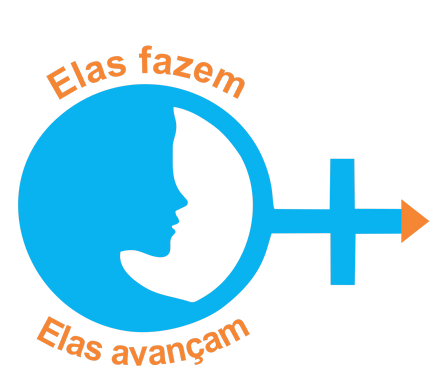 PRIMEIRO CONGRESSO DA MULHER EMPREENDEDORA DE ITUPEVA  19/NOVEMBRO/2022
PLANEJE E ESTABELEÇA PRAZOS
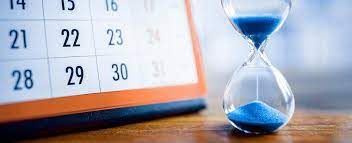 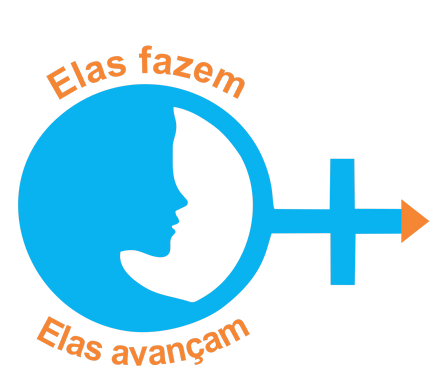 PRIMEIRO CONGRESSO DA MULHER EMPREENDEDORA DE ITUPEVA  19/NOVEMBRO/2022
USE CALENDÁRIOS E ORGANIZADORES
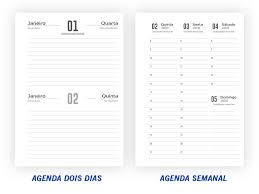 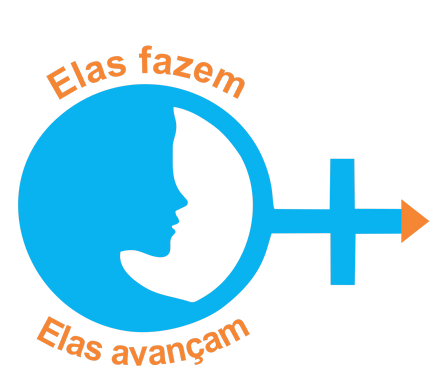 PRIMEIRO CONGRESSO DA MULHER EMPREENDEDORA DE ITUPEVA  19/NOVEMBRO/2022
CONHEÇA SEUS LIMITES
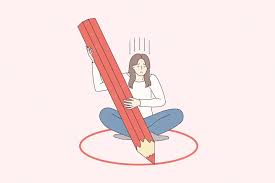 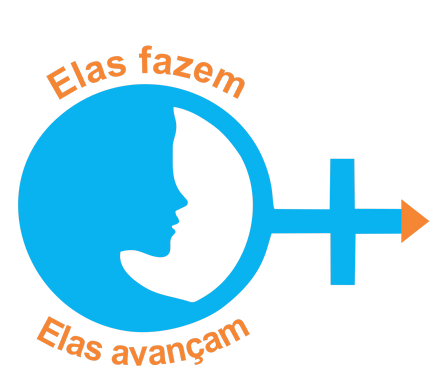 PRIMEIRO CONGRESSO DA MULHER EMPREENDEDORA DE ITUPEVA  19/NOVEMBRO/2022
APRENDA A DIZER NÃO
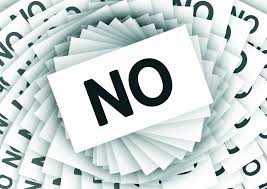 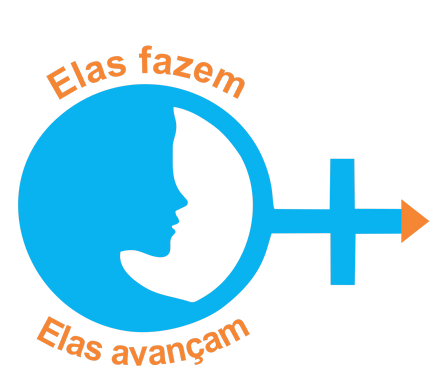 PRIMEIRO CONGRESSO DA MULHER EMPREENDEDORA DE ITUPEVA  19/NOVEMBRO/2022
ESTABELEÇA O TEMPO NECESSÁRIO PARA CADA ATIVIDADE
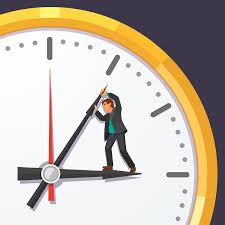 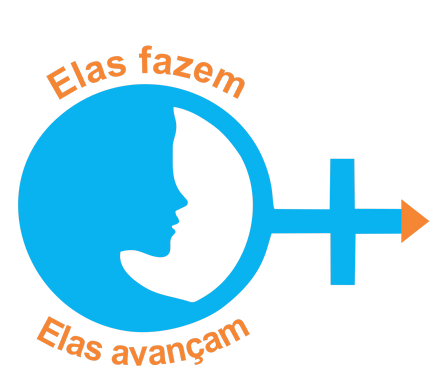 PRIMEIRO CONGRESSO DA MULHER EMPREENDEDORA DE ITUPEVA  19/NOVEMBRO/2022
TENHA FOCO E BLOQUEIE AS DISTRAÇÕES
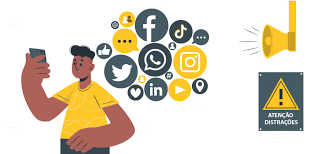 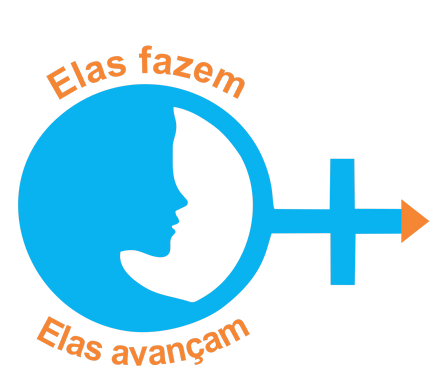 PRIMEIRO CONGRESSO DA MULHER EMPREENDEDORA DE ITUPEVA  19/NOVEMBRO/2022
SEJA OBJETIVO
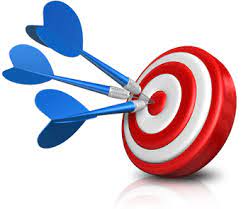 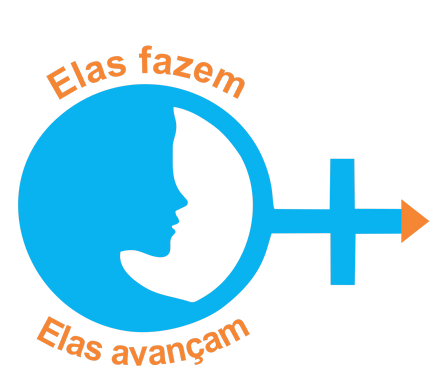 PRIMEIRO CONGRESSO DA MULHER EMPREENDEDORA DE ITUPEVA  19/NOVEMBRO/2022
PRIORIZE E DELEGUE
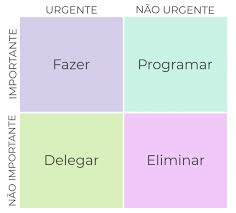 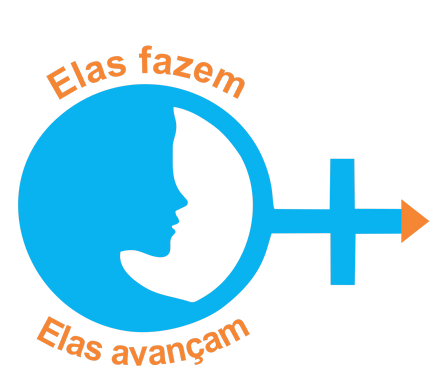 PRIMEIRO CONGRESSO DA MULHER EMPREENDEDORA DE ITUPEVA  19/NOVEMBRO/2022
REGISTRE OS RESULTADOS ALCANÇADOS
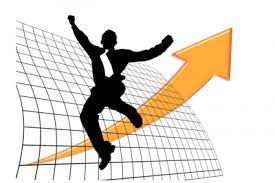 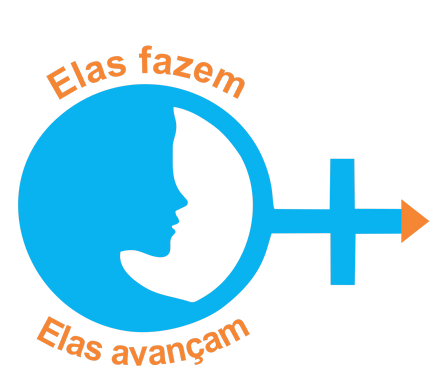 PRIMEIRO CONGRESSO DA MULHER EMPREENDEDORA DE ITUPEVA  19/NOVEMBRO/2022
SEPARE TEMPO PARA OS IMPREVISTOS
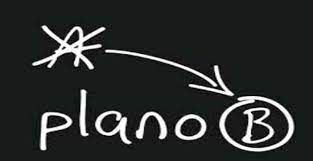 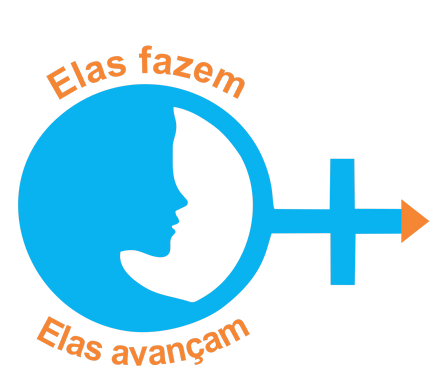 PRIMEIRO CONGRESSO DA MULHER EMPREENDEDORA DE ITUPEVA  19/NOVEMBRO/2022
COMPETÊNCIAS TÉCNICAS

COMPETÊNCIA, NA ÁREA DA ADMINISTRAÇÃO, REFERE-SE A UM CONJUNTO DE CONHECIMENTOS, HABILIDADES E ATITUDES (CHA) QUE CARACTERIZAM AS APTIDÕES DE UMA PESSOA PARA CUMPRIR DETERMINADAS TAREFAS.
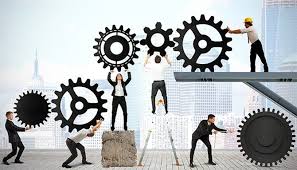 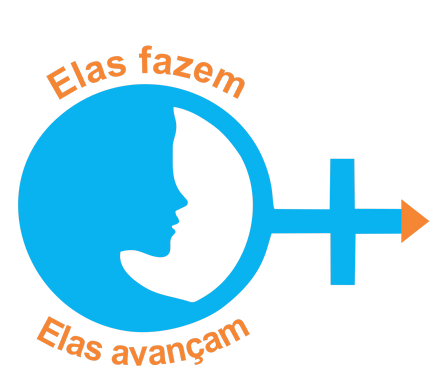 PRIMEIRO CONGRESSO DA MULHER EMPREENDEDORA DE ITUPEVA  19/NOVEMBRO/2022
AO PROCURAR PELOS MELHORES PROFISSIONAIS, UMA EMPRESA QUE FAZ A GESTÃO DE PESSOAS POR COMPETÊNCIAS BUSCA PELOS CONHECIMENTOS, HABILIDADES E ATITUDES (CHA) QUE MAIS SE ALINHAM COM SUAS NECESSIDADES. ENTRE OUTRAS COMPETÊNCIAS ANALISADAS NO MERCADO DE TRABALHO, ESTÃO AS COMPETÊNCIAS FUNDAMENTAIS PARA O PROFISSIONAL EXERCER SUA FUNÇÃO: AS COMPETÊNCIAS TÉCNICAS.
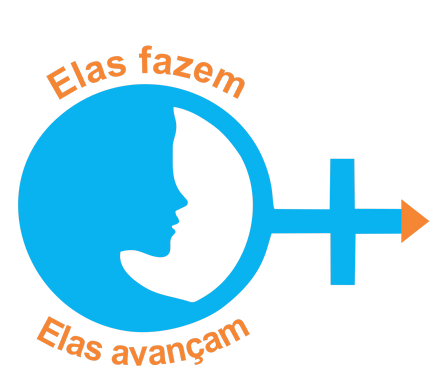 PRIMEIRO CONGRESSO DA MULHER EMPREENDEDORA DE ITUPEVA  19/NOVEMBRO/2022
COMPETÊNCIAS TÉCNICAS SÃO TODOS OS CONHECIMENTOS E HABILIDADES ADQUIRIDOS POR UMA PESSOA ATRAVÉS DA EDUCAÇÃO FORMAL E NÃO FORMAL, COMO TREINAMENTOS, CURSOS PROFISSIONALIZANTES, EXPERIÊNCIAS, OFICINAS, PALESTRAS ETC.
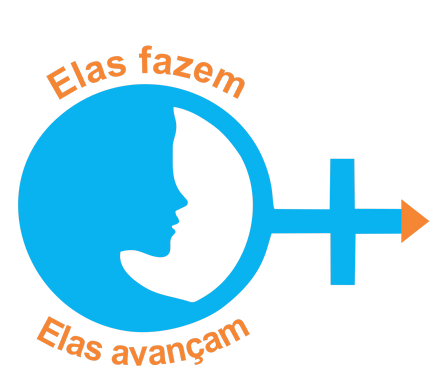 PRIMEIRO CONGRESSO DA MULHER EMPREENDEDORA DE ITUPEVA  19/NOVEMBRO/2022
O PRIMEIRO PASSO É SABER RECONHECER AS SUAS HABILIDADES!!!!
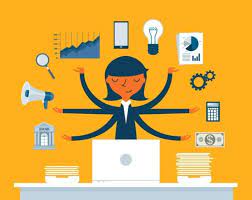 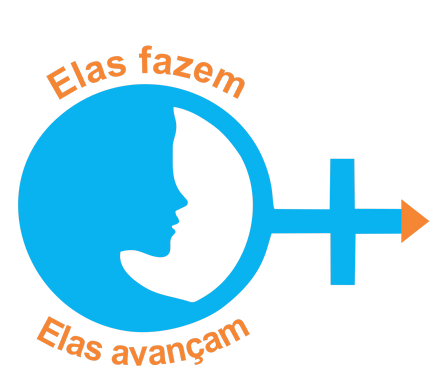 PRIMEIRO CONGRESSO DA MULHER EMPREENDEDORA DE ITUPEVA  19/NOVEMBRO/2022
CRIAR VALOR
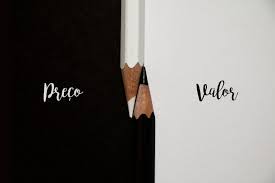 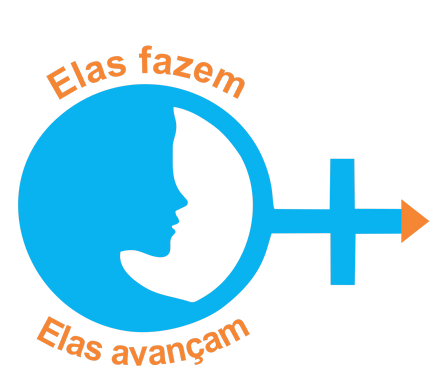 PRIMEIRO CONGRESSO DA MULHER EMPREENDEDORA DE ITUPEVA  19/NOVEMBRO/2022
CONSEGUIMOS CRIAR VALOR PARA NOSSO PRODUTO??
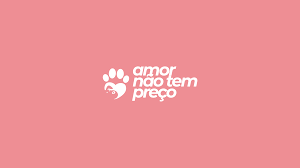 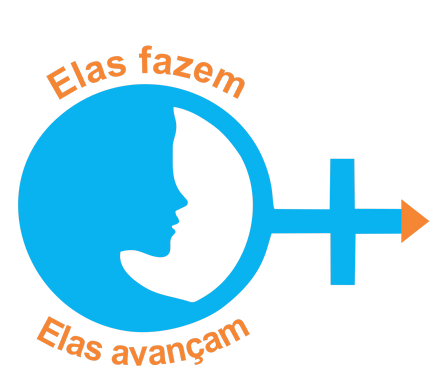 PRIMEIRO CONGRESSO DA MULHER EMPREENDEDORA DE ITUPEVA  19/NOVEMBRO/2022
O QUE É CRIAÇÃO DE VALOR?

A CRIAÇÃO DE VALOR CORRESPONDE A ESTRATÉGIAS UTILIZADAS PARA AUMENTAR O VALOR PERCEBIDO DE UM DETERMINADO PRODUTO, MARCA, SERVIÇO OU EMPRESA.
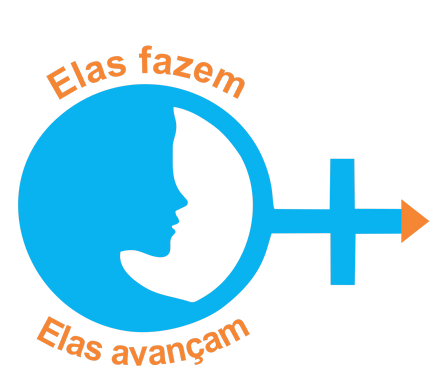 PRIMEIRO CONGRESSO DA MULHER EMPREENDEDORA DE ITUPEVA  19/NOVEMBRO/2022
ANALISE OS CONCORRENTES E DESCUBRA OS DIFERENCIAIS COMPETITIVOS
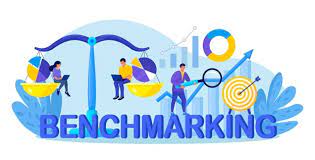 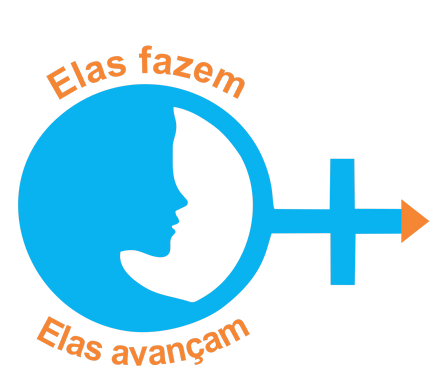 PRIMEIRO CONGRESSO DA MULHER EMPREENDEDORA DE ITUPEVA  19/NOVEMBRO/2022
ENTRE NA TENDÊNCIA
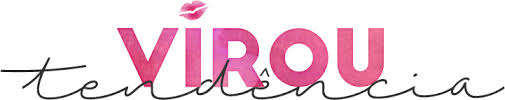 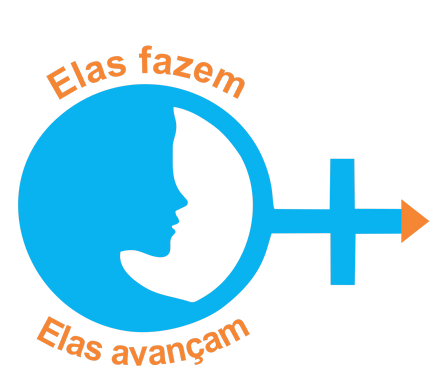 PRIMEIRO CONGRESSO DA MULHER EMPREENDEDORA DE ITUPEVA  19/NOVEMBRO/2022
PÓS VENDA GERA VALOR
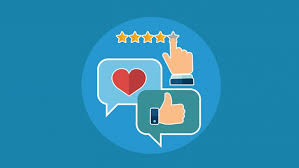 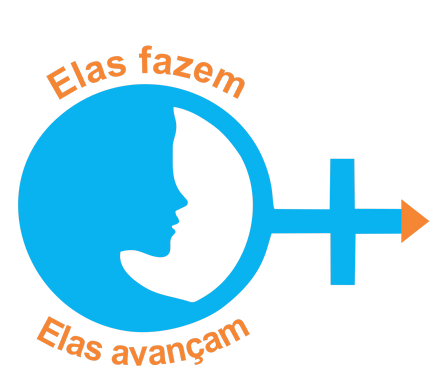 PRIMEIRO CONGRESSO DA MULHER EMPREENDEDORA DE ITUPEVA  19/NOVEMBRO/2022
FOQUE NAS NECESSIDADES E PROBLEMAS DOS CONSUMIDORES
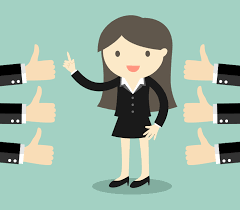 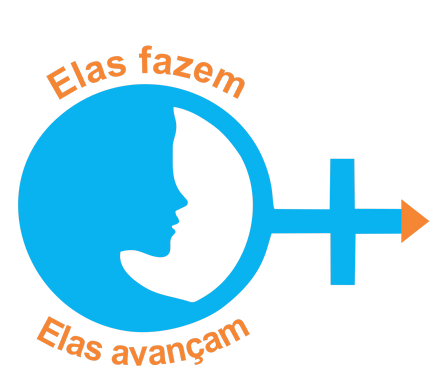 PRIMEIRO CONGRESSO DA MULHER EMPREENDEDORA DE ITUPEVA  19/NOVEMBRO/2022
OFEREÇA UM “A MAIS” AGREGADO AO PRODUTO
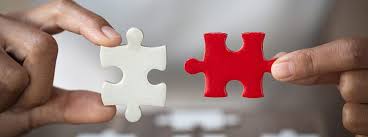 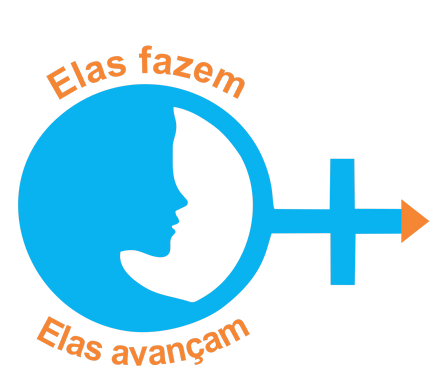 PRIMEIRO CONGRESSO DA MULHER EMPREENDEDORA DE ITUPEVA  19/NOVEMBRO/2022
TORNE SUA MARCA DIFERENTE
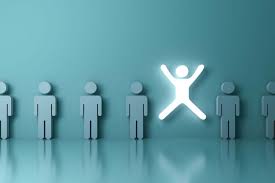 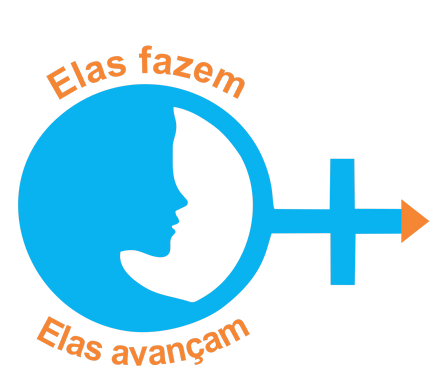 PRIMEIRO CONGRESSO DA MULHER EMPREENDEDORA DE ITUPEVA  19/NOVEMBRO/2022
PERCA A VENDA, NÃO O CLIENTE
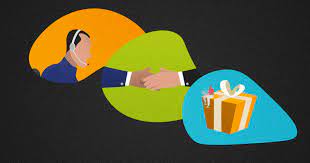 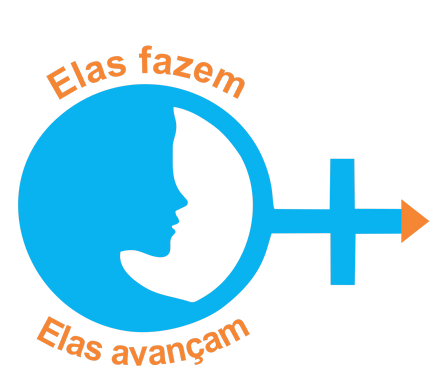 PRIMEIRO CONGRESSO DA MULHER EMPREENDEDORA DE ITUPEVA  19/NOVEMBRO/2022
PROGRAMA DE FIDELIDADE PODE AJUDAR A CRIAR VALOR
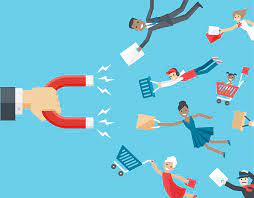 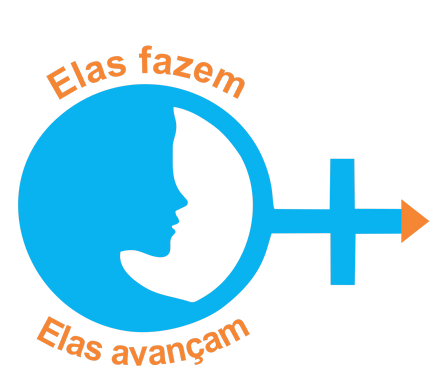 PRIMEIRO CONGRESSO DA MULHER EMPREENDEDORA DE ITUPEVA  19/NOVEMBRO/2022
ASSUMINDO RISCOS
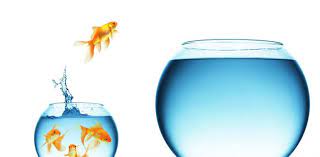 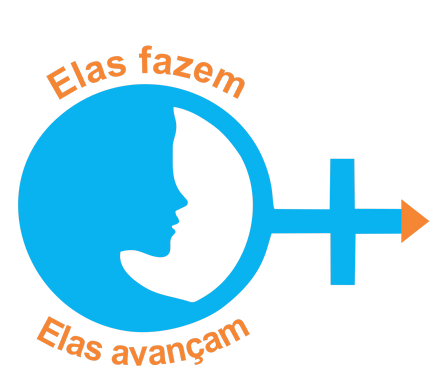 PRIMEIRO CONGRESSO DA MULHER EMPREENDEDORA DE ITUPEVA  19/NOVEMBRO/2022
RISCOS CALCULADOS
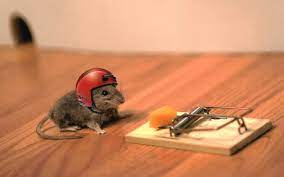 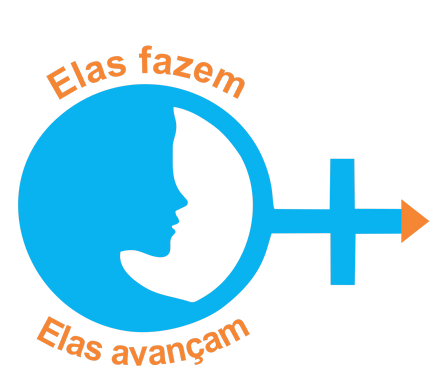 PRIMEIRO CONGRESSO DA MULHER EMPREENDEDORA DE ITUPEVA  19/NOVEMBRO/2022
A IMPORTÂNCIA DE SABER CORRER RISCOS:


REDUÇÃO DAS CHANCES DE ERRO
OTIMIZAÇÃO DA APLICAÇÃO DE RECURSOS
EVOLUÇÃO CONSTANTE DA EMPRESA
ADEQUAÇÃO ÀS CARACTERÍSTICAS DO EMPRESÁRIO
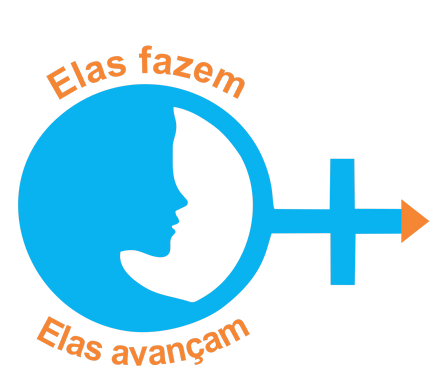 PRIMEIRO CONGRESSO DA MULHER EMPREENDEDORA DE ITUPEVA  19/NOVEMBRO/2022
ACEITANDO DESAFIOS
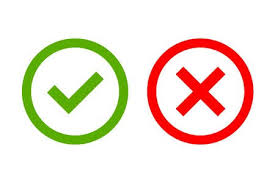 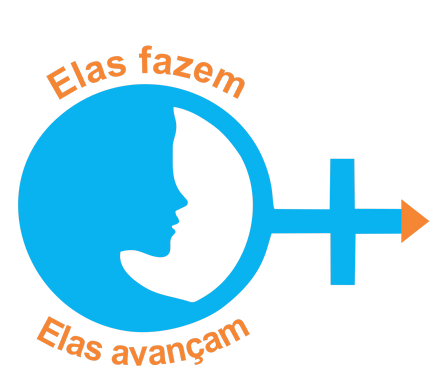 PRIMEIRO CONGRESSO DA MULHER EMPREENDEDORA DE ITUPEVA  19/NOVEMBRO/2022
EMPREENDER É USAR O TEMPO E AS SUAS MELHORES COMPETÊNCIAS TÉCNICAS E COMPORTAMENTAIS (SOFT SKILLS) COM AUTONOMIA PARA CRIAR VALOR, ASSUMINDO RISCOS E ACEITANDO DESAFIOS. EMPREENDER PODE SER UMA AÇÃO DE UMA OU MAIS PESSOAS QUE POSSUAM ESSE PERFIL.
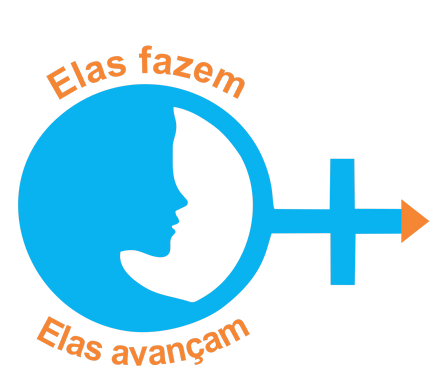 PRIMEIRO CONGRESSO DA MULHER EMPREENDEDORA DE ITUPEVA  19/NOVEMBRO/2022
O MOMENTO CERTO DE EMPREENDER
COMO APROVEITAR AS OPORTUNIDADES

COMO LIDAR COM OS DESAFIOS QUE SURGEM
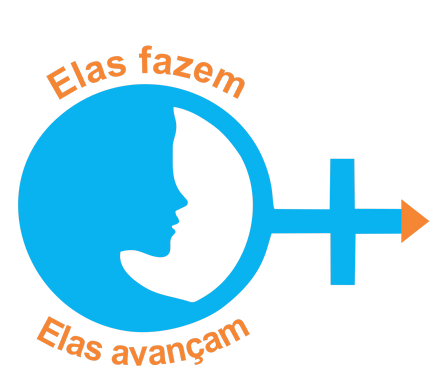 PRIMEIRO CONGRESSO DA MULHER EMPREENDEDORA DE ITUPEVA  19/NOVEMBRO/2022
MOMENTO CERTO??!!??
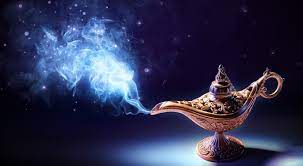 DESEJO IDETIFICADO!!
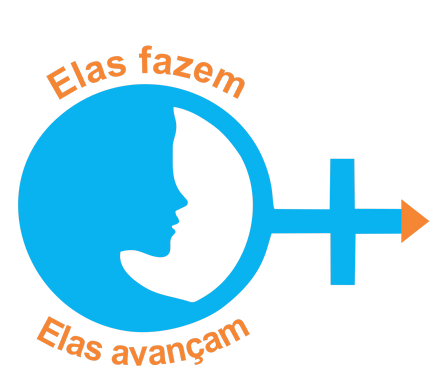 PRIMEIRO CONGRESSO DA MULHER EMPREENDEDORA DE ITUPEVA  19/NOVEMBRO/2022
MOTIVADORES:

CONCILIAR VIDA MATERNA E PROFISSIONAL
INDEPENDÊNCIA FINANCEIRA
FLEXIBILIDADE DE HORÁRIOS
TRABALHAR NO QUE GOSTA
FUGIR DO AMBIENTE HOSTIL
MAIOR LIBERDADE DE ESCOLHAS
A POSSIBILIDADE DE TRABALHAR PERTO DOS FILHOS (EM CASA)
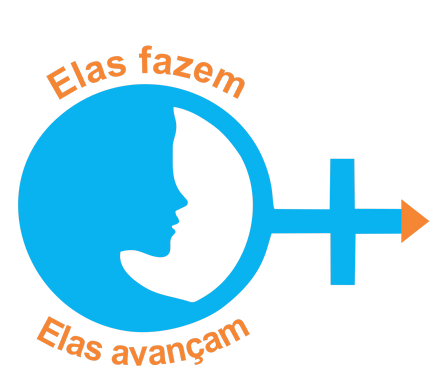 PRIMEIRO CONGRESSO DA MULHER EMPREENDEDORA DE ITUPEVA  19/NOVEMBRO/2022
OS MAIORES DESAFIOS:

DEIXAR A SEGURANÇA DO SALÁRIO FIXO, FÉRIAS, CLT
DEPENDER DA RENDA DO MARIDO/PARCEIRO
ADMINISTRAR A DIVISÃO DO TEMPO PROFISSIONAL E DOMÉSTICO
CARGA DE TRABALHO JUSTA (FINAIS DE SEMANA/FÉRIAS...)
SÓCIOS PARA DIVIDIREM AS RESPONSABILIDADES
CONTRATAÇÃO DE MÃO DE OBRA
CARGA TRIBUTÁRIA
MISTURA DO AMBIENTE DOMÉSTICO E PROFISSIONAL
ADMINISTRAR AS FINANÇAS
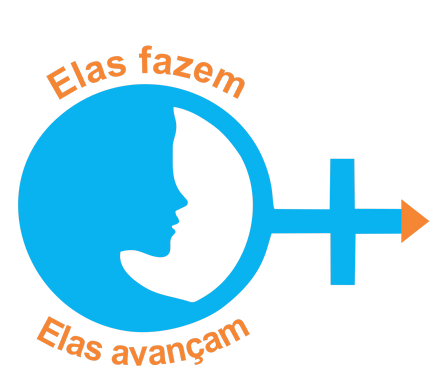 PRIMEIRO CONGRESSO DA MULHER EMPREENDEDORA DE ITUPEVA  19/NOVEMBRO/2022
DEFINA BEM O RAMO DE ATUAÇÃO
ANALISE O MERCADO
INVISTA EM CONHECIMENTO
TENHA UM PLANO DE NEGÓCIOS
ESTEJA PREPARADO FINANCEIRAMENTE
CONFIE NO SEU POTENCIAL
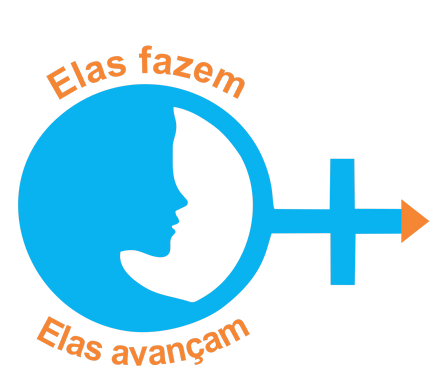 PRIMEIRO CONGRESSO DA MULHER EMPREENDEDORA DE ITUPEVA  19/NOVEMBRO/2022
NÃO EXISTE O “TEMPO CERTO”
EXISTE O TEMPO DE CADA UM

EXISTE O QUERER EMPREENDER!!